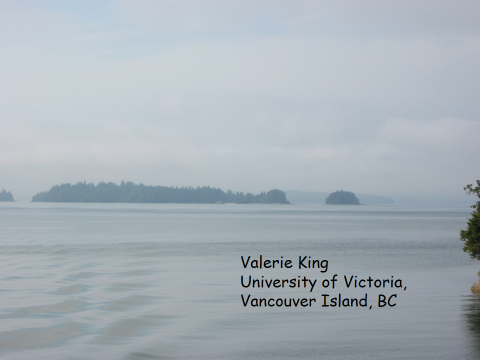 DYNAMICGRAPH ALGORITHMS
Dynamic Graph Algorithms
Valerie King
University of Victoria,
Vancouver Island, 
Canada
2
Broken Group Island Problem for any A,B Q(A,B): Can we get between islands A&B?
A
B
3
Update: Add {C,D}
A
D
E
F
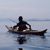 C
4
Update: Delete edge {E,F}
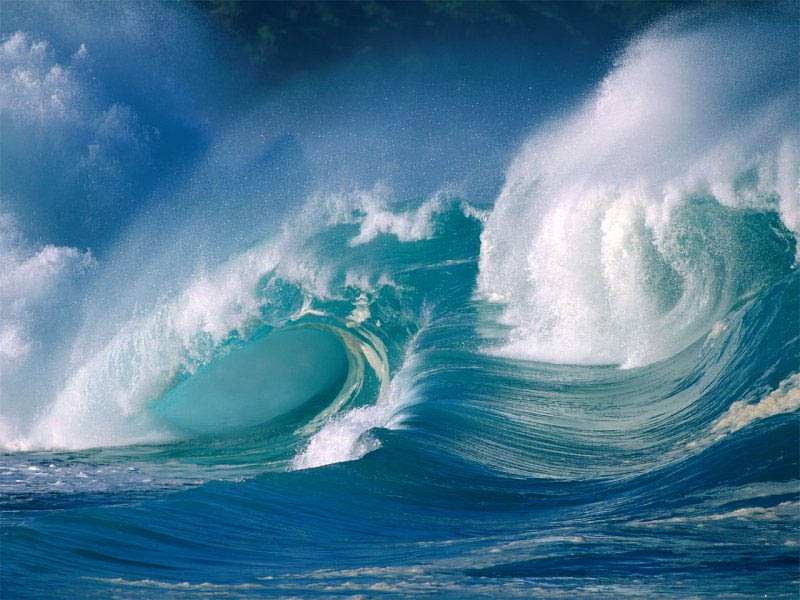 D
A
E
F
C
QUERY(X,Y): Is X connected to Y?
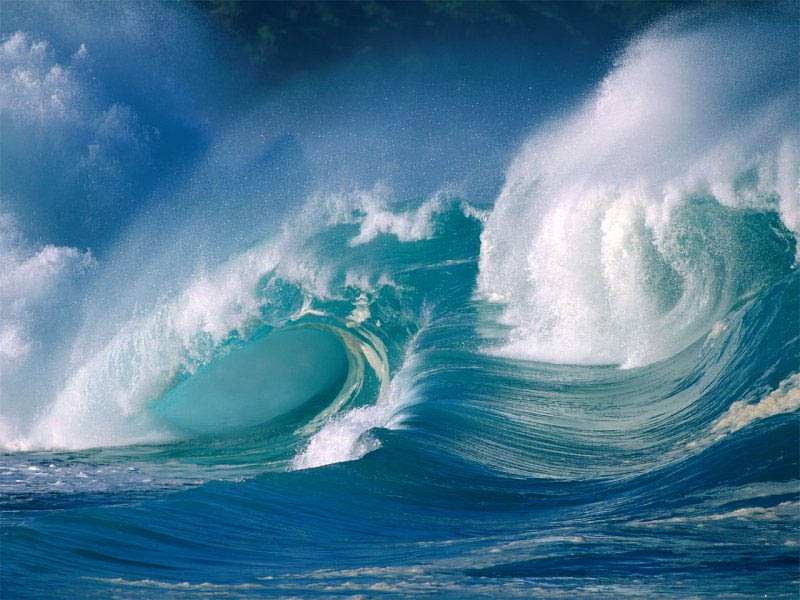 A
D
E
F
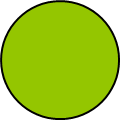 How to avoid O(m) cost of recomputing spanning forest with each update or running O(m) search for each query?
What would YOU do?

m=#edges
7
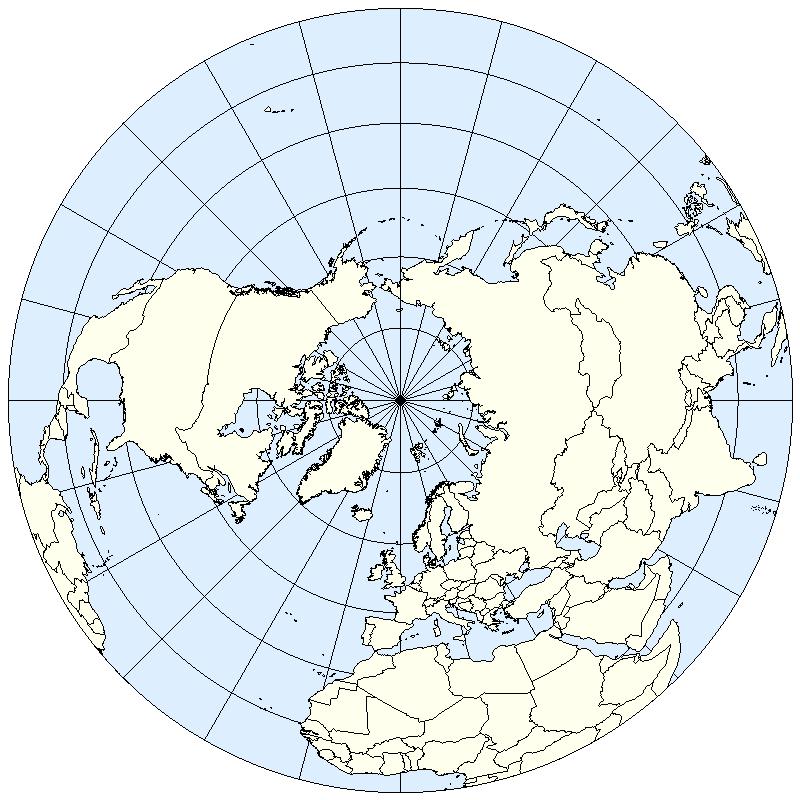 Victoria
Why I worked on this problem
Tandy Warnow asked  me a 
Computational biology problem:
Could we speed up Aho’s method for constructing a
Phylogenetic  (evolutionary)
tree from little trees?
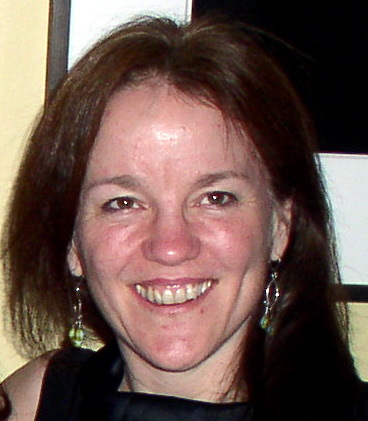 Phylogenetic tree problem

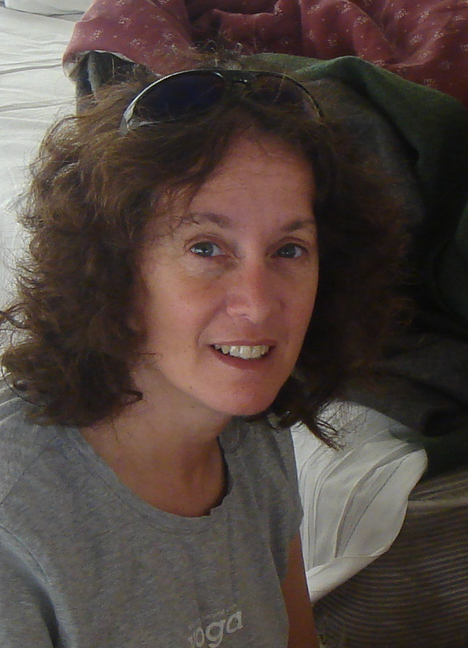 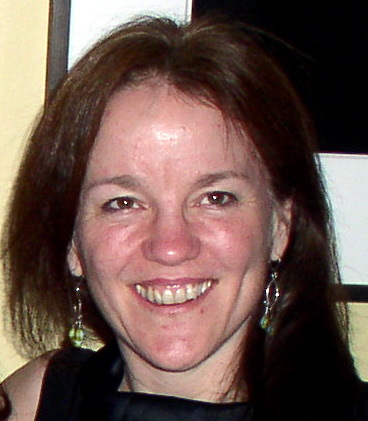 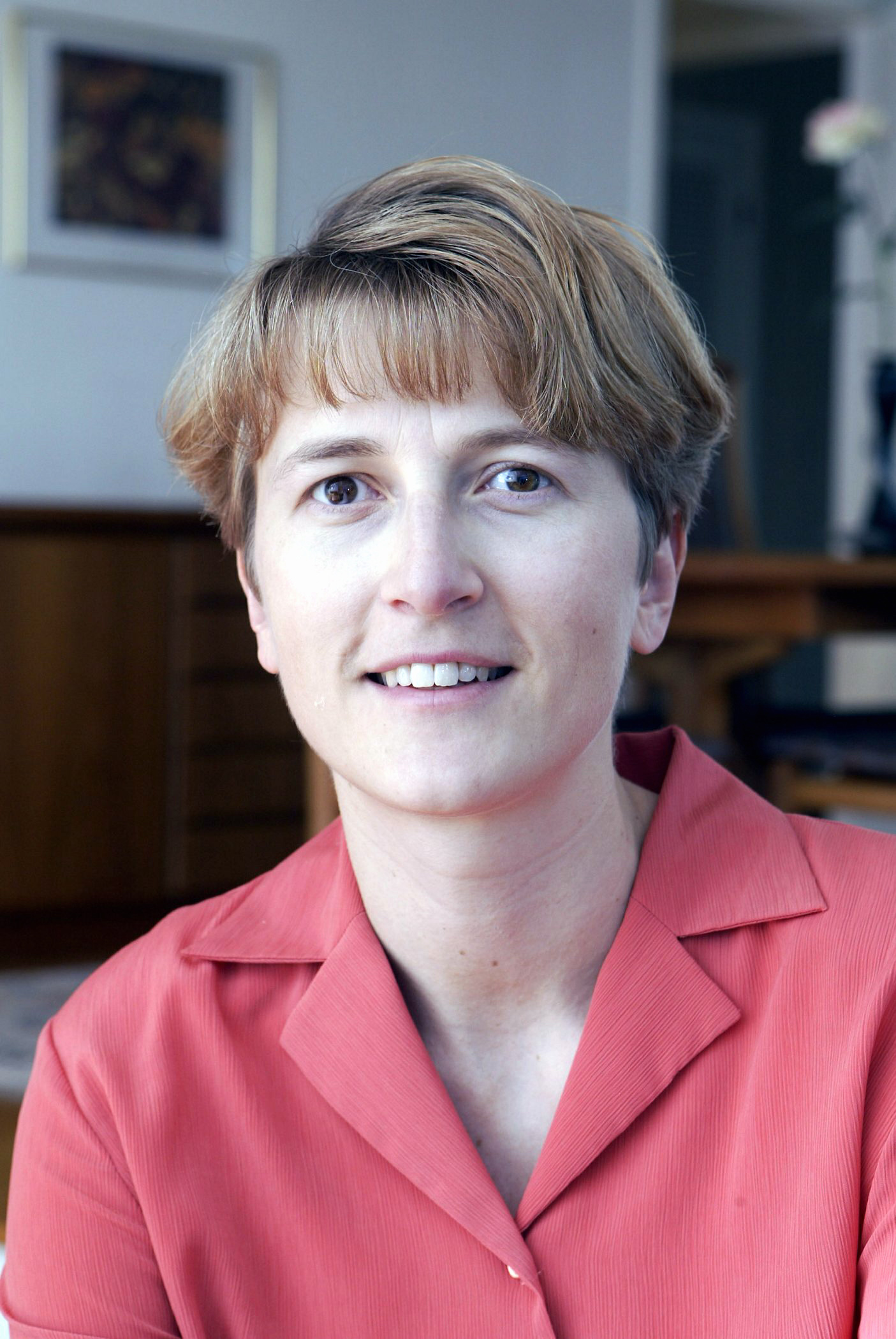 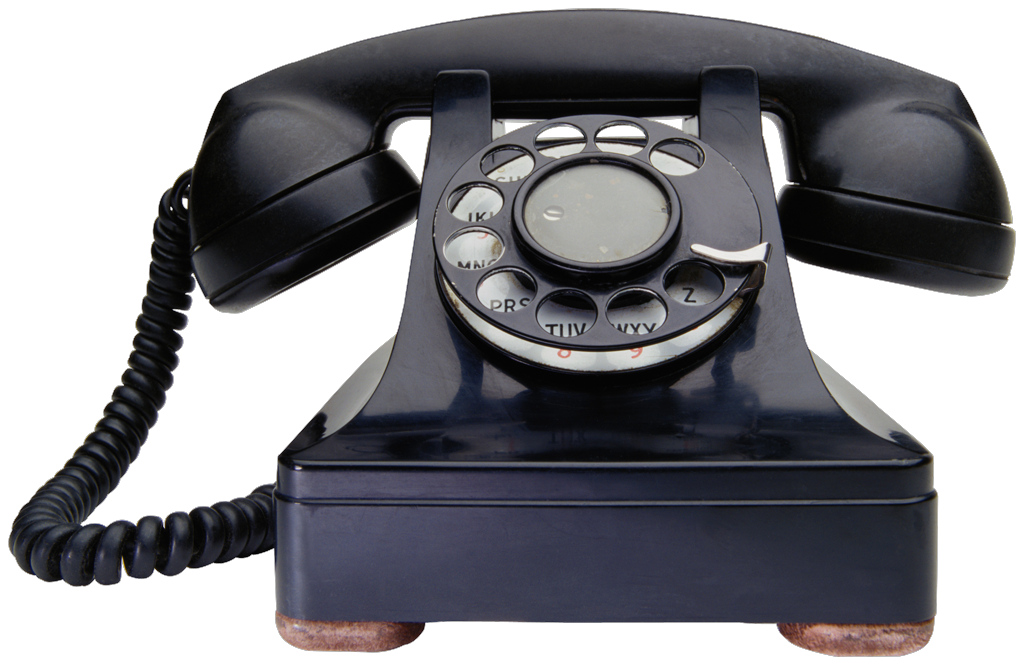 ur Text
 Hee
We need to solve dynamic graph connectivity
But we get  THE THREE WOMEN  SODA PAPER
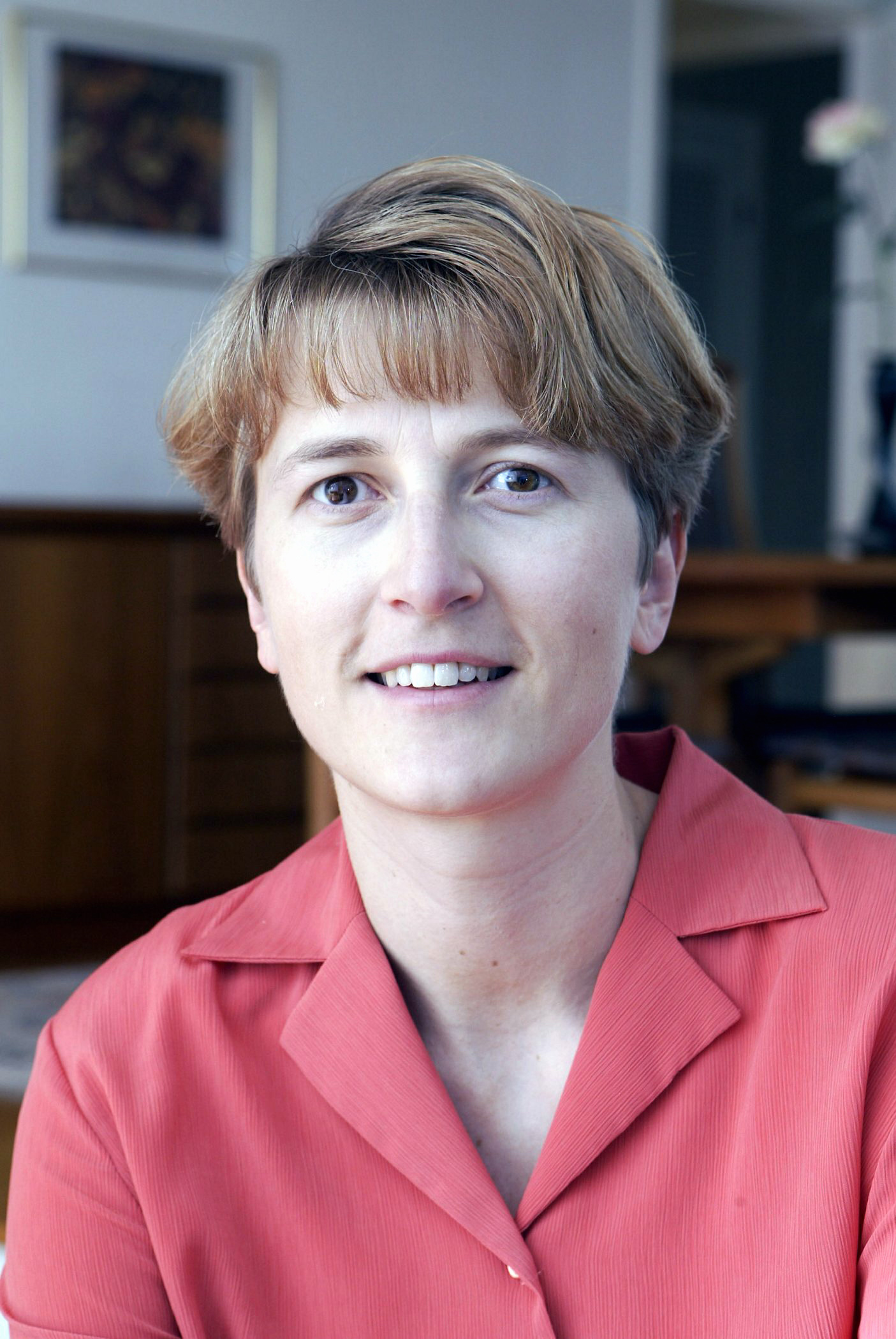 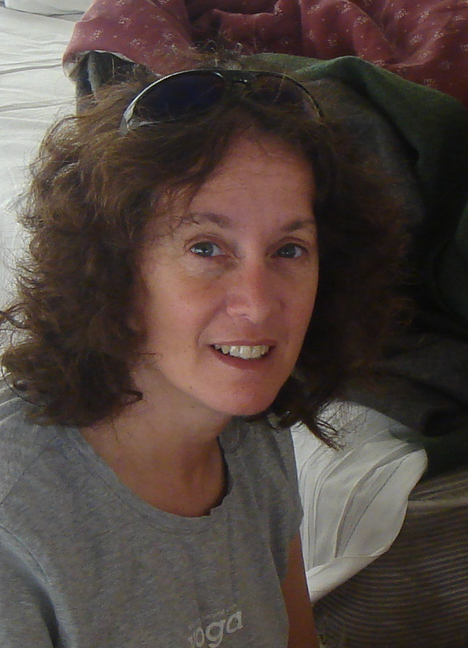 
Monika and I go on to collaborate: I have a two year old and can barely stay awake; She works like crazy.She becomes head of research at Google. I lose a collaborator….
11
Dynamic graph alg=data structure
Goal: Faster than recomputing from scratch

Connectivity:
    Query: Are nodes A and B connected?
   Update: Insert or delete edge
	
  n = # nodes   m = #edges
12
Outline of Course    key ideas, open problems
Connectivity and MST
    Amortized
    Worst case

Directed graphs and Shortest Paths
Lower Bounds
Other Problems
13
Partially vs. Fully dynamic algorithmpartially = just edge insertions(incremental) or                   just edge deletions (decremental)Amortized vs. worst case analysisamortized=cost when averaged over a long enough              worst case sequence of updatesworst case—maximum cost update
Dynamic  connectivity problem:Your ideas?
A
B
Every approach maintains a spanning forest. 
Then KEY Challenge: Find replacement edge when tree edge is deleted.
Seven Ideas in Connectivity
Union find 
Even-Shiloach breadthfirst search trees (1981)
Topology trees (clustering)(1983 Fredrickson)
Sparsification (Eppstein, et al) (1992,97)
Randomized dynamic decomposition (Henzinger, King) 1995
Deterministic dynamic decomposition( Holm, de Lichtenberg, Thorup) 1998
XOR method (Kapron, Mountjoy, K) 2013
Good amortized performance
Union find 
Even-Shiloach breadthfirst search trees
Topology trees (clustering)
Sparsification
Randomized dynamic decomposition
Deterministic dynamic decomposition
XOR method (very new)
Idea 1: Use Union-find disjoint sets DSfor Insertions only
Disjoint Sets Data Structure:

Makeset(x): {x}
Findset{x}: returns subset containing x
Union(x,y): replaces findset(x) and findset(y) by
                     findset(x) U findset(y)
e.g.
Idea 1: Use Union-find disjoint sets DSfor Insertions only dynamic graphs
Idea 1:Union find—disjoint trees
Create a node x for every node in graph
Find(x) returns root of tree containing x
While going up to root, set all pointers in tree to root (path compression).
Union(x,y): union by weight-- find(x) becomes child of find(y) if tree containing x is smaller (union by weight)
Insert (x,y): if find(x)≠find(y), union(x,y)
Query (x,y): find(x)=find(y) iff x and y are connected
Phylogenetic tree problem

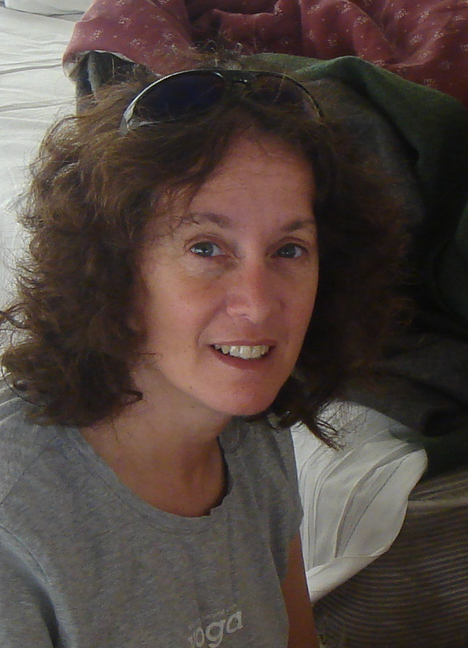 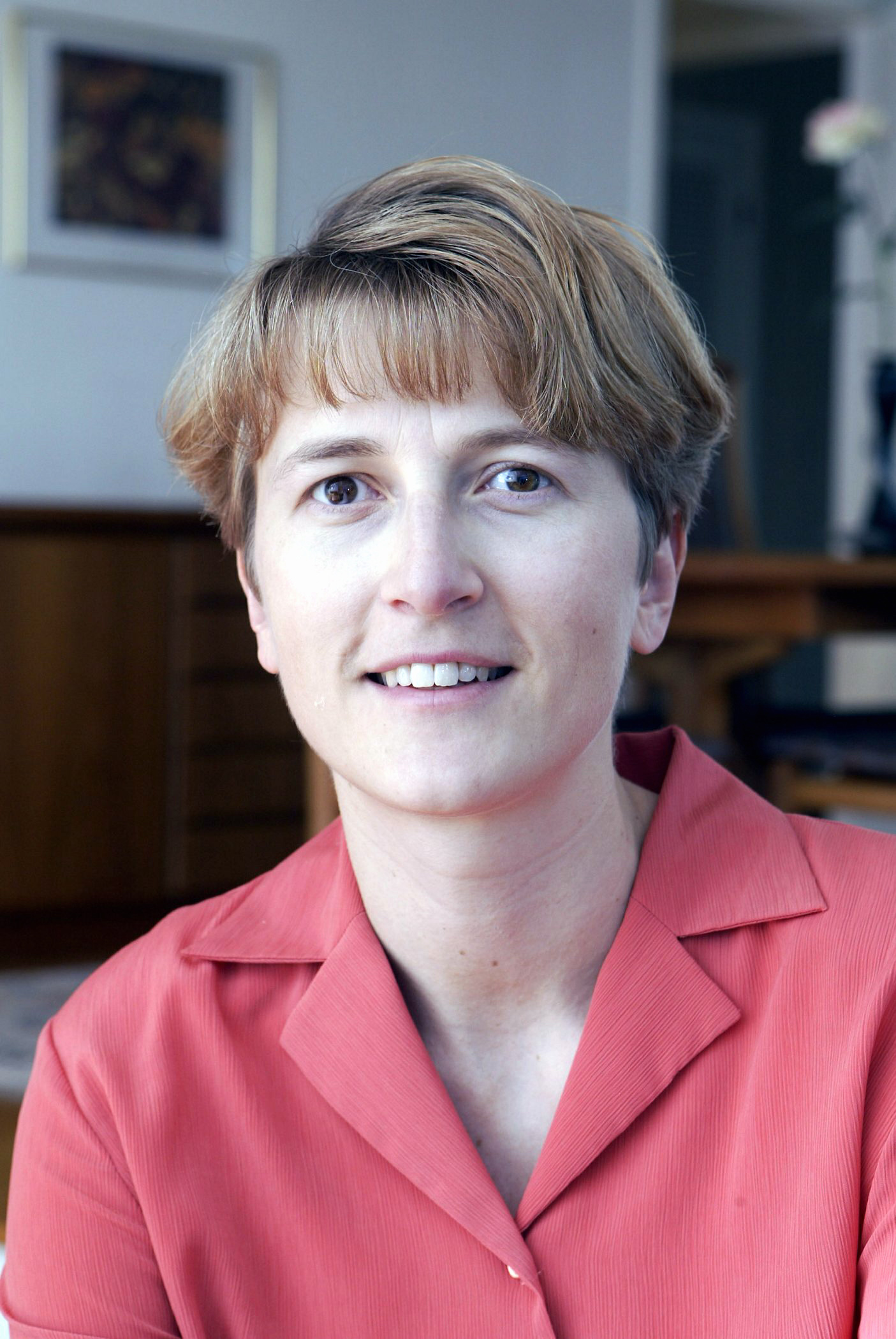 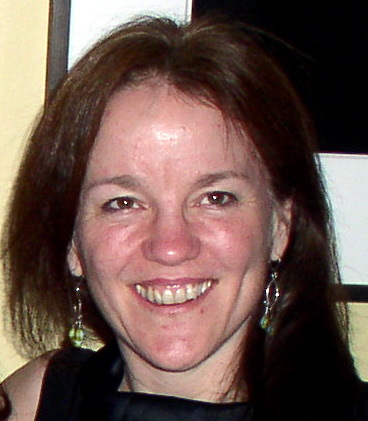 ur Tex
 Hee
We need DELETIONS only and discover Even-Shiloach
IDEA 2: Even-Shiloach’s decremental When {a,b} is deleted:
In Parallel:

A. Maintain breadthfirst trees

B. Check to see if edge deletion splits graph into two components


.
23
Maintaining breadthfirst search tree



Each node at level k keeps list of predecessors on level k-1


If tree edge {C,D}  is deleted, replace with next edge on D’s list. E.g.:
24
25
e.g.













TOTAL COST
m*#levels=O(mn)
26
.
In parallel, test if deleting {c,d} splits graph in two
STOP when either new tree edge found or split found
Search from D
Search from C
Search in parallel  until one is found to be isolated.
Cost = cost of searching smaller component
28
TOTAL Amortized cost = O(mn + mlog n)
Breadthfirst Tree maintenance used for shortest paths and directed graphs
Search  of smaller component used for connectivity and MST
Each idea very important for later research
29
KEY IDEA #4: Sampling and dynamic decomposition 
To find replacement tree edge, sample nontree edges 
incident to the smaller component to find replacement edge (
BUT how do you sample non-tree edges?

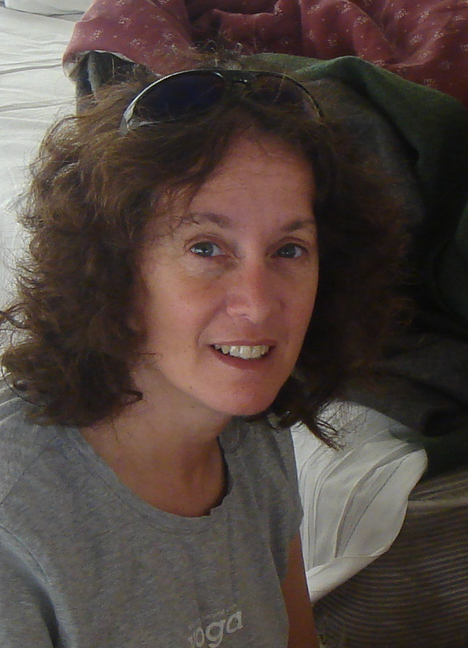 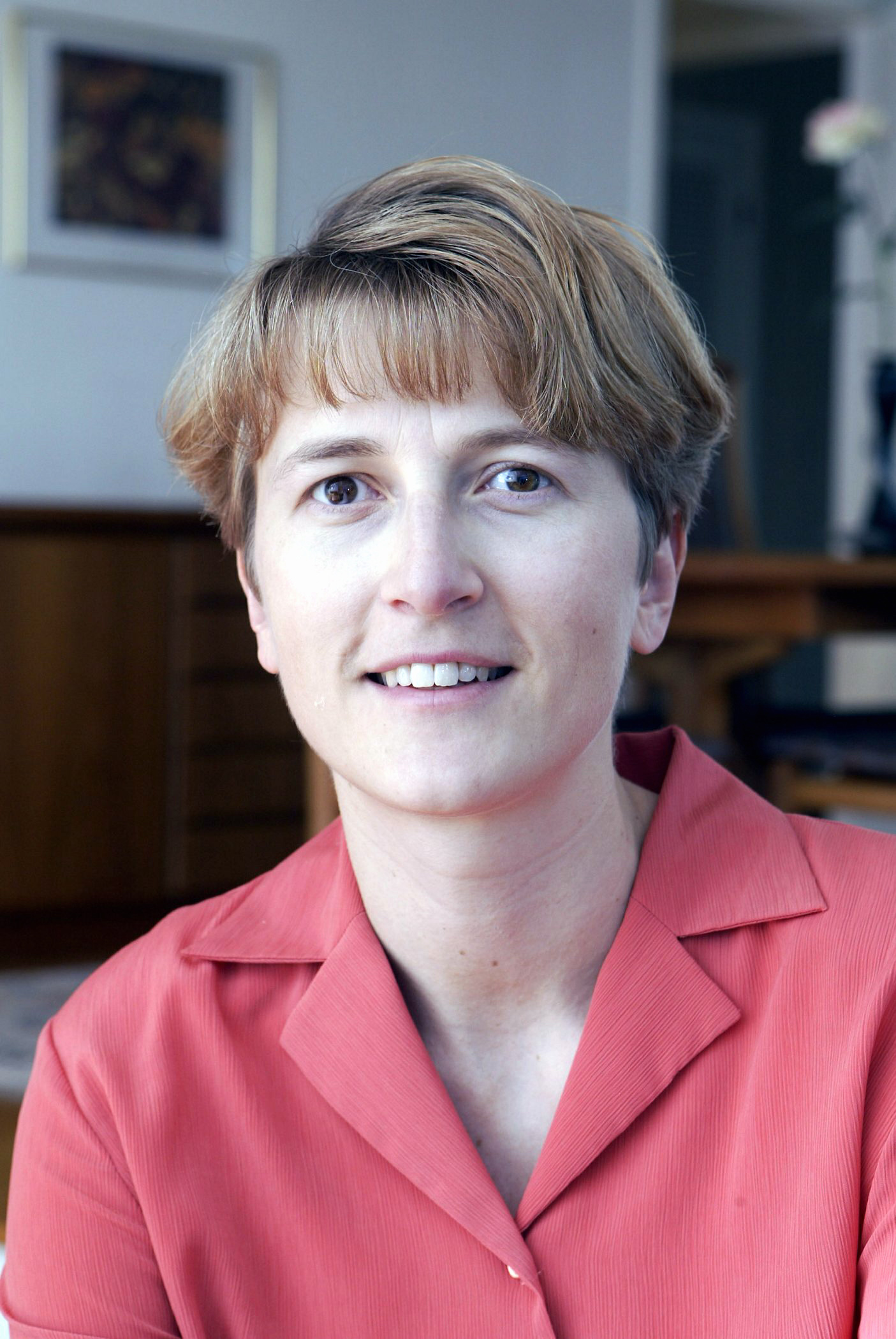 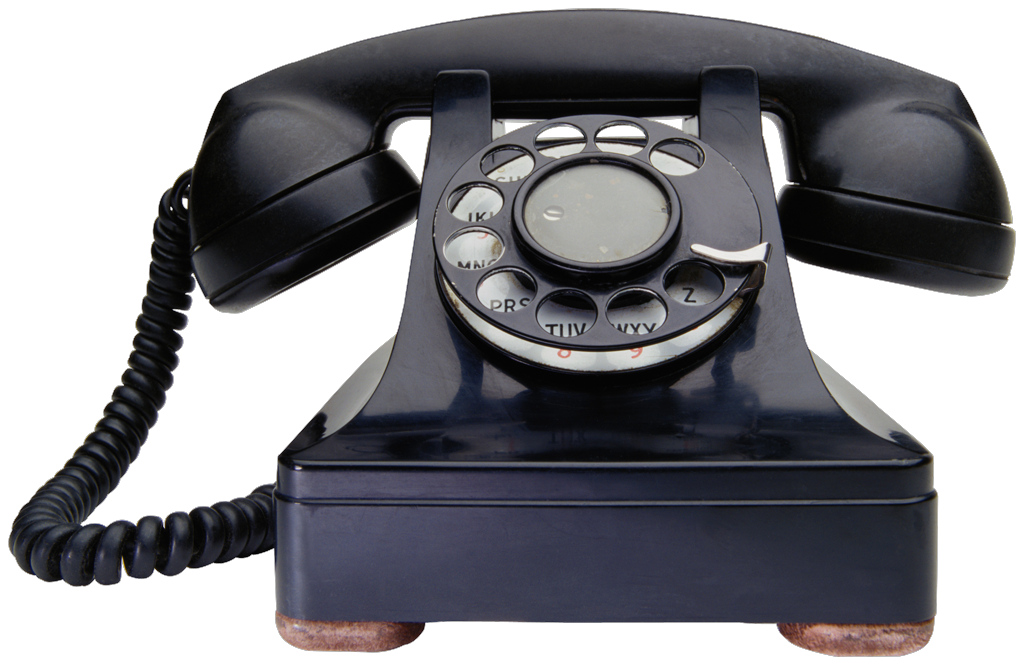 Text
 Hee
Monika invents ET-trees—we’ll get to this shortly
31
If an edge is found, make it a tree edge; 
Else (the cut is sparse)
32
Else check ALL the edges incident to the smaller component; Move ALL edges in the cut set down to a “lower level” which is a sparser graph
33
Amortized cost per edge: 
As a graph decomposes, an edge is incident to a smaller component < 2lg n times. (Even & Shiloach, Part B)
34
Each edge looked at an expected 2log n times.
Fewer 
edges
Log 

n
INSERTIONS?
Fewer 
edges
Log 

n
Insertions done here,
 with periodic rebuilds  
 of levels.
INSERTIONS?
Fewer 
edges
Log 

n
37
From deletions only to fully dynamic—>Rebuilding technique which we’ll see later
A brief look at trees
Euler Tour Tree (from Erik Demaine.’s class notes)
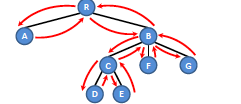 Euler Tour Tree
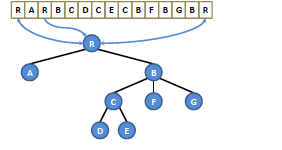 Euler Tour Tree: augmented balanced search tree
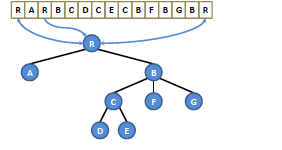 findroot, cut, link, sum of node weights in tree
S-T dyn, trees
A
B
D
TOP TREES can do both!
 uses Fredrickson’s clusters recursively,
Variant of his “topology trees”
 (Holm, de Lichtenberg, Thorup 1998)
E
C
G
Store path to root as linear
sequence. Can return max wt
in subpath of tree in
O(log n) time 
Sleator, Tarjan  (1983)
42
43
Idea 5: Deterministic Dynamic Decomposition: Holm, de Lichtenberg, Thorup, 1998:
Search through edges in smaller component until replacement edge is found.
44
Move edges  which were looked at which are NOT in the cut to a “lower level”
New tree edge
Looked at before new tree edge found
45
Each edge looked at no more than  log n  times.
Smaller
comps
Log 

n
46
To find a replacement edge, start with lowest level which contained deleted tree edge
Smaller
comps
Log 

n
47
Insertions done here
Smaller
comps
Log 

n
48
Works for MST?
Need to test if  newly inserted edge has weight < max weight edge in fundamental cycle?




Use link-cut trees to maintain max wt in path of MST
49
Works for MST too! Sortof—except insertions don’t work
Must examine edges in 
Increasing order of 
weight
Smaller
comps
Log 

n
51
Henzinger, K 

Introduces simple new data structure  
             “ET-TREES”
Holm, de Lichtenberg, Thorup
More versatile: Can implement dynamic vertex connectivity and MST using more sophisticated  tree data structure, deterministic
Both have worst case update time O(n) for any one operation
But  O(log2n) amortized update time (expected for HKT ).
Connectivity with Good Worst Case
Union find 
Even-Shiloach breadthfirst search trees
Topology trees (clustering) (1992)
Sparsification (1992,7)
Randomized dynamic decomposition
Deterministic dynamic decomposition
XOR method  (2013)
53
Key Idea #4: Sparsification (Eppstein et al)
Arbitrarily partition of edges
54
Form spanning forest of each= sparse certificate
55
Arbitrarily partition edges
Find spanning forest of each= sparse certificate
Form union 
of sparse
 certificates
56
EXERCISE
57
Sparsification
Arbitrarily partition edges
Find spanning forest of each= sparse certificate
Update affects only one side
A
B
C
58
Sparsification
Parent contains union of sparse certificates of children
m/n
Propagate up change
Update time= (log m/n )*(cost when m<2n )
59
Key idea #3. Clustering (Fredrickson, 1983)
Change to degree 3 graph by adding nodes
60
Form connected clusters of size m2/3
61
Maintain edge between each pair of clusters;
Spanning tree inside each cluster
62
If internal tree edge is deleted, split cluster;
63
Delete internal edge: split cluster;
64
Clustering
Update deleted external edge: check external edges 
O(m2/3); merge or split neighboring clusters as needed
65
Clustering
sparsification  + hierarchy  O( n1/2) per update;
Also can maintain MST (with link-cut-trees).
When tree edge is deleted, how to find replacement edge?
D
F
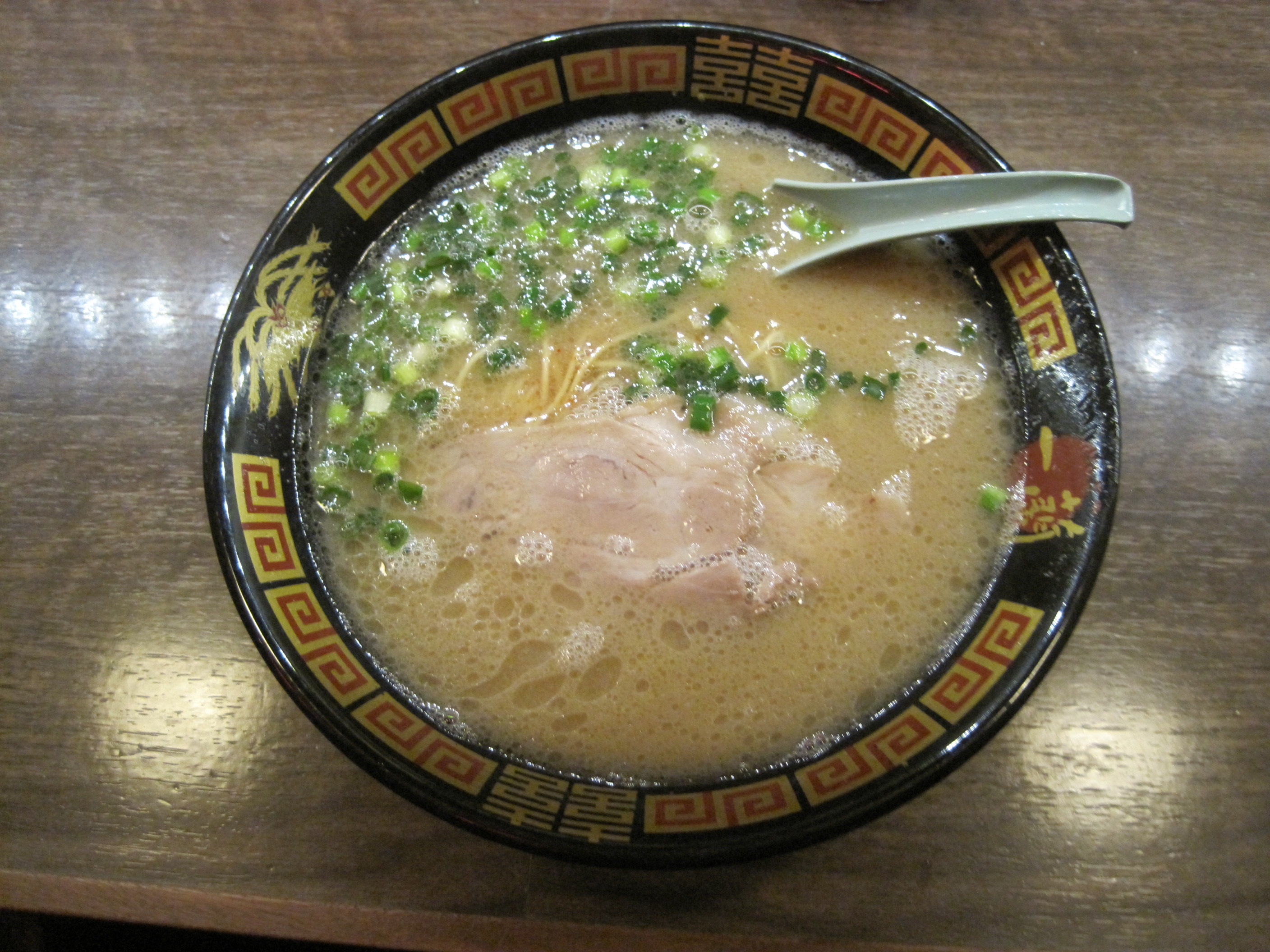 “
XOR method
Here, bitwiseXOR method:
V={1,2,…,n}
Form the name of {a,b}, a<b:
 a (as a lg n bit number) followed by
 b (as a lg n bit number) 
      “<ab>”

For each node a, keep a vector of bits v(a),
v(a)=bitwise XOR of names <ab> of edges

                       for all b adjacent to a.
For any cut (S, V\S), if there is exactly one edge {x,y} in its cutset then
         XORa in S  v(a) = <xy>
Example:
001010
2
1
3
011100
4
010101
100101
011110
5
6
v(a)
001010
000010
2
1
3
111001
011100
4
001010
011111
010101
100101
011110
000000
5
6
110000
011110
v(a) in T’
XOR of v(a) = 001010         = XOR of v(a) in V-S in S             + 011111                     =010101
1
001010
000010
2
1
3
111001
011100
4
001010
011111
010101
100101
011110
S
5
6
V-S
110000
011110
v(a) in T’
Dealing with larger cutsets
To insert: 
Add  <ab> to v(a,i)  and v(b,i) with prob. 1/2i, for i=0.,1,…,2lg n
Keep record of additions for each a and i.
To delete: Add again if it was added before
Dealing with larger cutsets
To insert: 
Add  <ab> to v(a,i)  and v(b,i) with prob. 1/2i, for i=0.,1,…,2lg n
Keep record of additions for each a and i.
To delete: Add again if it was added before 

Observe:
 C  cutset of (S,V-S).  For i ~lg |C|, 
Pr[exactly 1 edge  in C added to some v(a,i)  in   			S] > 1/9
Repeat for log n versions. Name of exactly one edge in C  appears in some version with prob 1-1/nc
Dealing with larger cutsets
Repeat for log n versions. For each node v:
Maintain a TABLE of sums
For each component, maintain XOR of entries of  TABLEs of all nodes. W.h.p. one entry is the name of a replacement edge.
1
001010
TABLE3
2
1
3
TABLE4
011100
4
TABLE1
TABLE2
010101
100101
011110
S
5
6
V-S
TABLE 5
TABLE6
Over a sequence of updates:
Union bound gives small error over polynomial length sequence, provided the choice of cuts are independent of the random bits
Record enables incremental rebuilding and periodic correction of data structure to maintain prob. of error.
Solution to dynamic connectivity?? (not quite)
Problems: 
Can’t let adversary know the spanning tree  edges  

Adversary sees answers to queries
--Update sequence is independent of random bits while all queries correctly answered, as they are then determined by the graph itself.

C.  Choice of cut searched depends on random bits!
C.  Choice of cut searched depends on random bits
Random bits determine spanning tree
Determines which n-1 possible cuts we might query. 
 Possible negative correlation betw. choice of cut and prob. finding replacemt edge.

We can’t really show this to be true or false; we can just sidestep the issue.
C.  Example of dependence
Finding a replacemt edge in TABLE entry i,j no other edge has been added to  that entry
XOR method solves easier problem:
“CUTSET” DataStructure (DS)

Maintain a forest F of dynamic disjoint trees in 
graph G:

Updates: insert-edge, delete-edge, 
insert-tree- edge, delete-tree-edge.

Query (T), T a tree, returns an edge in the 
cutset (T, V\T) 

Updates MUST BE independent of random bits.
Cutset Data  Structure
Insert tree edge, delete tree edge, insert nontree edge, delete non tree edge
Query(T): Returns edge in the cutset (T, V\T)
 for the tree T (but doesn’t become a tree edge)
Maintain spanning forest usingCutset DSi, i=0…lg n =TOP
Random bits from Cutset DSi used to pick edges in  cutsets in Fi  enter Fi+1,  joining trees from Fi 
  “Tier i+1 edge”
 Query(T,k) returns a k+1 edge if it exists
Def: Hierarchy: trees  in Fi composed of trees in Fi-1 + edges
Tier
2
1
0
INVARIANTS:

 1. F0 is the set of all singleton nodes.
 
2.Structure of each Fi  is independent of  random bits  from tiers i and higher.

3.Every tree on tier i is matched (linked) to 
another tree on tier i by a tier i+1 edge unless it’s maximal in G
  spanning forest by TOP tier
Initially, G is empty, all Fi are singleton nodes
TOP
0
Insert edge: insert into all Cutset DSiIf edge joins unconnected trees in Ftop insert edge as tree edge into all Fi   i>0
TOP
0
NOTE: If starting with non empty graph, F1= …= Ftop  =spanning forest
TOP
0
Delete edge: delete from all Cutset DSi Restore Invariants using Cutset DsiIf  deletion  unmatched tree T in tier i, find new edge in Cut (T,V-T)and  insert into all  Fi’ i’>i
Eventually, spanning forest decomposes and edges move up in tier number
TOP
0
Eventually, spanning forest decomposes and edges move up in tier number
TOP
Replacement edge is a tier 2 edge
Tier 1 edge is deleted
0
AFTER a while: F0
F1
F2
F3
Deletion of a tier 1 edge:
A
B
Deletion: If unmatched tree T in tier i, find new edge in Cut (T,V-T)and  insert into all  Fi’ i’>i
A
B
C
But new tree edge may cause an unmatched tree on a higher tier
E
D
A
Unmatched tree in F2
B
E
A
Delete (x,y)
Delete(x, y)

remove {x,y} from all CutSeti  containing it.
 
for u in {x,y} do
     while u has an unmatched ancestor in the
                  hierarchy do
             A  the lowest unmatched ancestor of u
             k  (tier of A)
             Reconnect(A, k)
Reconnect(A, k) 

e = {v,w} Query(A,k) (assume that v is the
                                          endpoint of e in A)
 if e = null then mark A as maximal

else {remove higher edge from F to break cycle}
    
    if there is a path from v to w in Ftop then do
          e’   maximum tier edge on the path
                                                   between v and w.
         Remove e’ from all Fi that contain it
         Add e to Fk’ for all k’ > k
To implement:
“if there is a path from v to w in Ftop then do
          e’   maximum tier edge on the path
                                      between v and w.”

Use S-T dynamic trees  (or TOP trees):
Maintain FTOP with edges labeled by their tier number. 
Find maximum weighted edge in path from v to w, O(log n) per operation.

Use ET-Trees (or TOP trees) to maintain XOR sums:
Analysis of deletion:
 Intial edge deletion results in <= 2 unmatched trees <=2 edge insertions
Each edge insertion <= 1 cycle edge in higher tier <= 1 unmatched tree on higher level
Therefore:
2 tree edges per tier  inserted per deletion
and log n tiers
Each edge insertion affects forests in up to lg n tiers
O(log2 n) size TABLES,O( log3 n) cost to change a tree edge
O((2 log n)(log n) (log3 n))=O(log5 n)

--> O(log5  n) overall cost per deletion
SPACE
Open Problems in Connectivity and MST
Euler Tour Tree (from Erik Demaine.’s class notes)
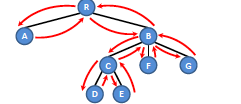 Euler Tour Tree
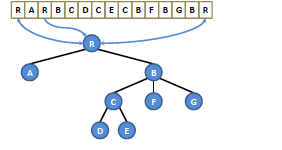 Euler Tour Tree: augmented balanced search tree
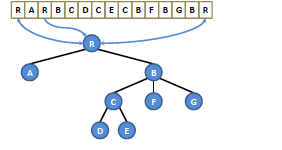 findroot, cut, link, sum of node weights in tree
Lower Bounds for Dynamic Connectivity
Ω(log n) time per operation (Patrascu, Demaine 2004) 
         in the
Cell probe model=#memory accesses
                           (where each word contains log n bits)

Also lower bounds on   tradeoffs between query time and update time, e.g.:
 query time * lg(update time/query time)= Ω(log n)
I would like to take a moment to remember Mihai Patrascu a very talented  young colleague in this area  whom I will miss

July 17,1982-
June 5, 2012
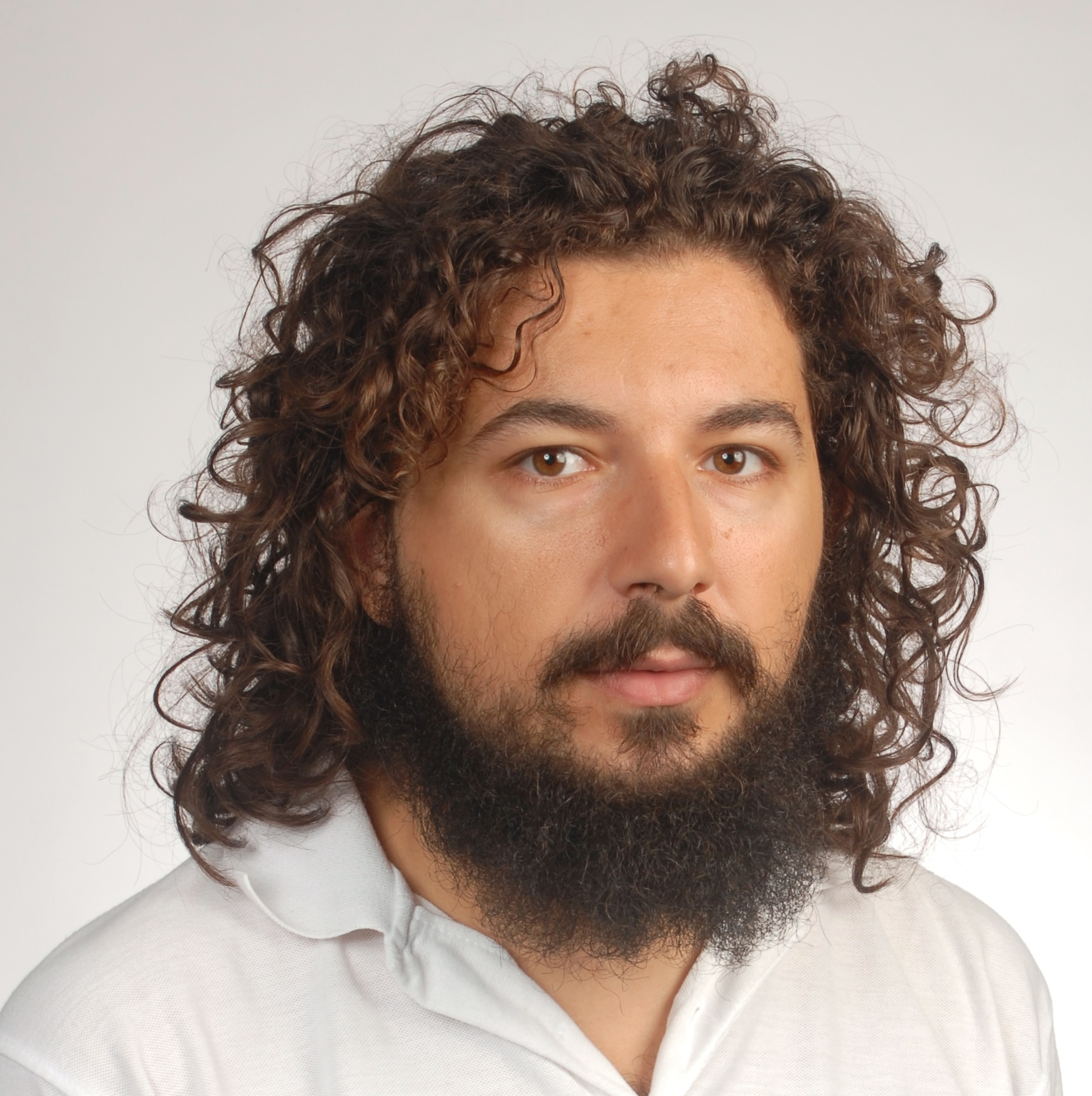 Lower Bound for Connectivity
1
2
Random distribution of BATCH updates and queries:
Prob. 1/2: replace a randomly chosen ∏k by a random ∏
Lower Bound for Connectivity
1
2
Random distribution of BATCH updates and queries:
Prob. 1/2 do  update (k) : replace a randomly chosen πk by a random π
Lower Bound for Connectivity
2
3
1
2
Random distribution of BATCH updates and queries:
Prob. 1/2:  update (k): replace a randomly chosen πk by a random π
Prob. 1/2:  query (k):   rows i, random column k, test πk(…(π2(π1(i))))
Lower Bound for Connectivity
Sequence of batch operations
Split into two time intervals
i .. j-1
j .. k
Queries here sorted by type:

Q1< Q2<…<Qk
Updates here sorted by type
U1  < U2 <…< Uk-1
Note: High expected number L of interleaves:
          U1  < Q1, < U2 < U3 < Q2<…< Uk-1

To answer Q2 need to know U2 ,U3 
-->Need to know a different U for each interleaving
Lower Bound for Connectivity
Sequence of batch operations
Split into two time intervals
i .. j-1
j .. k
Updates here sorted by type
U1  < U2 <…< Uk-1
WRITES
Queries here sorted by type:
Q1< Q2<…<Qk 

READS
Number of READS of these WRITES must be sufficient to provide enough bits to encode L U’s.
Paper shows method for concise encoding of info from READS from which U’s can be reconstructed.
Lower Bound for Connectivity
Sum up expected costs over intervals given by binary tree, 
Parent interval = union of children intervals.
Adds log n
factor
Note: Each read is counted once, by the lowest common 
Ancestor of the read and most recent preceding write time.
Directed Graphs:
Victoria Road Problem
117
Reachability (transitive closure) Query: Is there a path from A to F? Shortest PathsQuery: What is distance from A to F? orQuery: What is the shortest path from A to F?Update: Change edges incident to a single node.
A
F
118
Directed graph problems
Update: Edge is deleted;              Edge is inserted                 Edge weight is changed
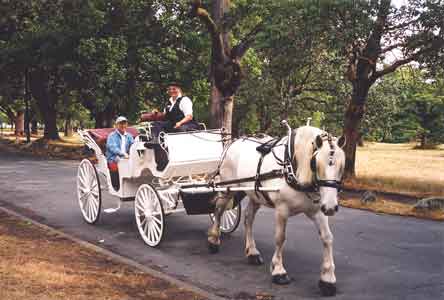 A
F
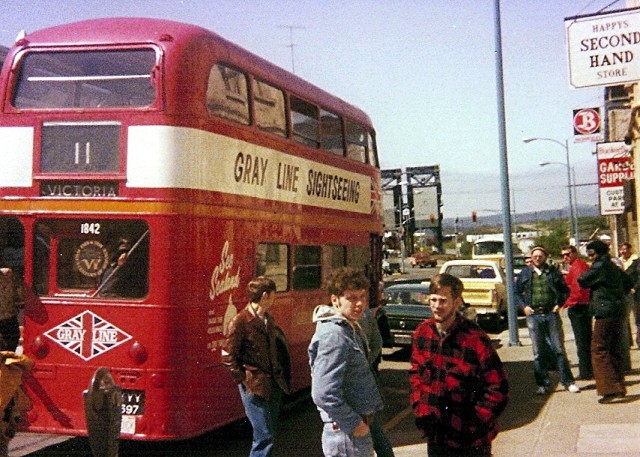 119
Directed graph problems
Reachability: Simple monte carlo method for acyclic graph (K, Sagert 1998)
For each pair I, J, keep count of #Paths ( I --> J)  mod p
I
C
D
J
Adding (C,D) adds  #Paths(I-->C)*#Paths(D-->J)
Subtracting   “     subtracts       “
120
Reachability and Shortest Paths
Key idea #1: Maintaining a  deletions-only breadthfirst search tree. Even, Shiloach (1981)
B
C
A
D
Use D’s Replacement Pred list={A,C} to find new predecessor
121
Reachability and Shortest Paths
B
C
A
D
G
F
E
Key idea #1: Maintaining a  deletions-only breadthfirst search tree. Even (1981)
When List is empty, level drops, recompute Pred List; Modify Pred Lists of children in tree
Total cost over all deletions = m per level or O(mn)
122
Reachability and Shortest Paths
v
Key idea #2: In-Out Tree centered at v (K, 1998)
Breadthfirst search tree into node v
Breadthfirst search tree out of node v
123
Reachability and Shortest Paths
v1
v2
vn
Forest of In-Out Trees to solve deletions only reachability (K99)
For each i,j, keep count = #in-out trees with i-->vk->j
124
Reachability and Shortest Paths
v
Randomly chosen v
SCC
Speed up deletions only reachability  
 by maintaining  Strongly Connected Components 
				 		(Roditty, Zwick 2002)
(Reduce to problem of acyclic graphs  which is easier)
Key Idea #3: As SCC decomposes, random node v  is likely to be in LARGEST comp.
Only rebuild in-out trees for smaller comps.
 Total cost ~ cost of largest tree=O(mn)
125
Reachability and Shortest Paths
v1
v2
vn
v1
v2
vn
Fully Dynamic Reachability: Log n levels of forests of In-Out trees, each of depth 2 (K99)
Edge (u,v) in layer k if path from u to v in layer k-1
126
Reachability and Shortest Paths
v1
v2
vn
v1
v2
vn
Fully Dynamic Reachability: Log n levels of forests of In-Out trees, each of depth 2 (K99)
Edge (u,v) in layer k if path from u to v in layer k-1
To insert (u,v), 
rebuild In-Out(u) on all  layers
Amortized Cost per update =O(n2 log n)
127
Reachability Improvements
Fully Dynamic Reachability: 
Reduced to maintaining product of matrices to get O(n2) amortized time (Demetrescu and Italiano 2000).
O(n2) worst case time using dynamic matrix inversion 
					(Sankowski 2004)
128
Shortest Paths (unweighted)
Key Idea #4: 
 A randomly chosen set of n1/2 log n nodes splits every (unique) shortest path into intervals of length O(n1/2 )  .
129
Shortest Paths (unweighted)
v1
v2
vn
Key Idea #4: A randomly chosen set S of n1/2 log n nodes splits  every shortest path into intervals of length O( n 1/2).
Maintain paths up to length n1/2  
Use nodes in S to join short paths together, O(n2.5log n)  (K99)
130
Shortest Paths for real weights  		in O(n2 log2n) amortized update time 	 (Demetrescu, Italiano 04 mod. by Thorup 04)
131
DEF: old shortest paths (“Zombies” )
A path which was a shortest path at some previous time t which has not been updated or 
	“de-selected” since.
DEF:  generated paths
A path is generated if, no matter which endpoint is removed, the resulting path is an old shortest path. A vertex is generated.
DEF: improving paths
A path which is shorter than any old shortest path alternative
Shortest Paths for real weights  (Demetrescu, Italiano 04 mod. by Thorup 04)
min
s,t
Generated paths from
s --> t
132
Lemma:  After an update, if P is a shortest of all improving generated path, it is a shortest path
Alg: For each pair of nodes (s,t) keep priority queue
Shortest Paths for real weights  (Demetrescu, Italiano 04 mod. by Thorup 04)
min
s,t
Generated paths from
s --> t
133
Lemma  :  After an update, if P is a shortest of all improving generated path, it is a shortest path
min = shortest path
Alg: For each pair of nodes (s,t) keep priority queue
Use new
Shortest
Paths
to
form new
gen.paths
(for other
 pairs)
Global heap
Insert new edge
Shortest Paths for real weights  (Demetrescu, Italiano 04 mod. by Thorup 04)
134
Lemma  :  After an update, if P is a shortest of all improving generated path, it is a shortest path
To insert:
Alg: For each pair of nodes (s,t) keep priority queue
Use newly found shortest
paths to form new gen.paths
(for other pairs)
To delete: remove all paths from all data structures 
  	which contain deleted edges
Shortest Paths for real weights  (Demetrescu, Italiano 04 mod. by Thorup 04)
135
Using pointers, 
each generated path can be formed in O(1) time
Static case: there can be O(n3 ) generated paths if all shortest paths are generated from scratch

If only current shortest paths are kept they can all be killed and need to regenerated. 

Alternatively, if all old shortest paths kept, a
sequence of insertion/deletions  can cause
O(n3) changes in generated paths repeatedly.
Solution: keep some old  paths in queues but
 deselect periodically
Directed Graphs
136
Open Problems:
 -Single source reachability in  o(m)?
-Fully dynamic strongly connected components? 
 -Closing gap between worst case O (n2.75 )(Thorup)
	 and amortized O(n2 log2n).
 -Maintaining maximum flow?
Other closely related results:
Trade-offs between query time and update time using fast
	matrix multiplication, in-out trees;
Approximate shortest paths
137
Lower Bounds for Dynamic Connectivity
Ω(log n) time per operation (Patrascu, Demaine 2004) 
         in the
Cell probe model=#memory accesses
                           (where each word contains log n bits)

Also lower bounds on tradeoffs between query time and update time, e.g.:
 query time * lg(update time/query time)= Ω(log n)
Lower Bound for Connectivity
138
1
2
Random distribution of BATCH updates and queries:
Prob. 1/2 do  update (k) : replace a randomly chosen πk by a random π
Lower Bound for Connectivity
139
2
3
1
2
Random distribution of BATCH updates and queries:
Prob. 1/2:  update (k): Replace a randomly chosen πk by a random π
Prob. 1/2:  query (k): 
  rows i, random column k, test  πk(…(π2(π1(i))))
Lower Bound for Connectivity
140
Sequence of batch operations                   
Split into two time intervals
i .. j-1
j .. k
Queries here sorted by type:

Q1< Q2<…<Qk
Updates here sorted by type
U1  < U2 <…< Uk-1
High expected number L of interleaves:
          U1  < Q1, < U2 < U3 < Q3<…< Uk-1

To answer Q3 need to know U2 ,U3 
-->Need to know a different Ui for each interleaving,
Lower Bound for Connectivity
141
Sequence of batch operations
Split into two time intervals
i .. j-1
j .. k
Updates here sorted by type
U1  < U2 <…< Uk-1
WRITES
Queries here sorted by type:
Q1< Q2<…<Qk 

READS
Number of READS of these WRITES must be sufficient to provide enough bits to encode L U’s.
READS can be concisely encoded-->lower bound on#READS
Lower Bound for Connectivity
142
Sum up expected costs over log n layers of time intervals  
Parent interval = union of children intervals.
Adds log n
factor
Note: Each read of a write is counted once, 
when write is in left subtree  (when cell last written)
and read is in right subtree.
In conclusion : Many problems, many directions
143
important open problems
Other dynamic graph properties: Recognizing chordal, planar, proper interval, distance hereditary,  geometric problems, etc.
Distributed dyn algs for spanners.; (M. Elkin, PODC 2007)
Parallel complexity classes for dynamic problems (Immerman)
Routing with distributed selfish agents (j.feigenbaum)
Related problems: Edge replacement,
 Planning for an emergency, off-line, kinetic
 data structures (Guibas).
Applications to static problems (Karger)
144
Victoria, British Columbia
ACM Symposium on the Theory of Computing
(STOC) 2008
May 17-20
145
Thank youAny questions?
146
Else the cut is SPARSE
Check ALL the edges incident to the smallest component;
IDEA 2B: from Even’s deletions only (1981)
To see if deletion disconnects tree


search                                                      search



Search in parallel  until one is found to be isolated.
Cost = cost of searching smaller component
  
.